The Service Express Way
Ron Alvesteffer, President & CEO
serviceexpress.com
ronalvesteffer.com
What’s Your Vision?
Individual Activity
In your words, what would be the “Core Objectives” of your organization?
[Speaker Notes: 10 minutes]
Individual Activity
Pick 6 metrics that matter most to your company.

How are they measured?

How do your metrics impact each other?
Metrics That Matter
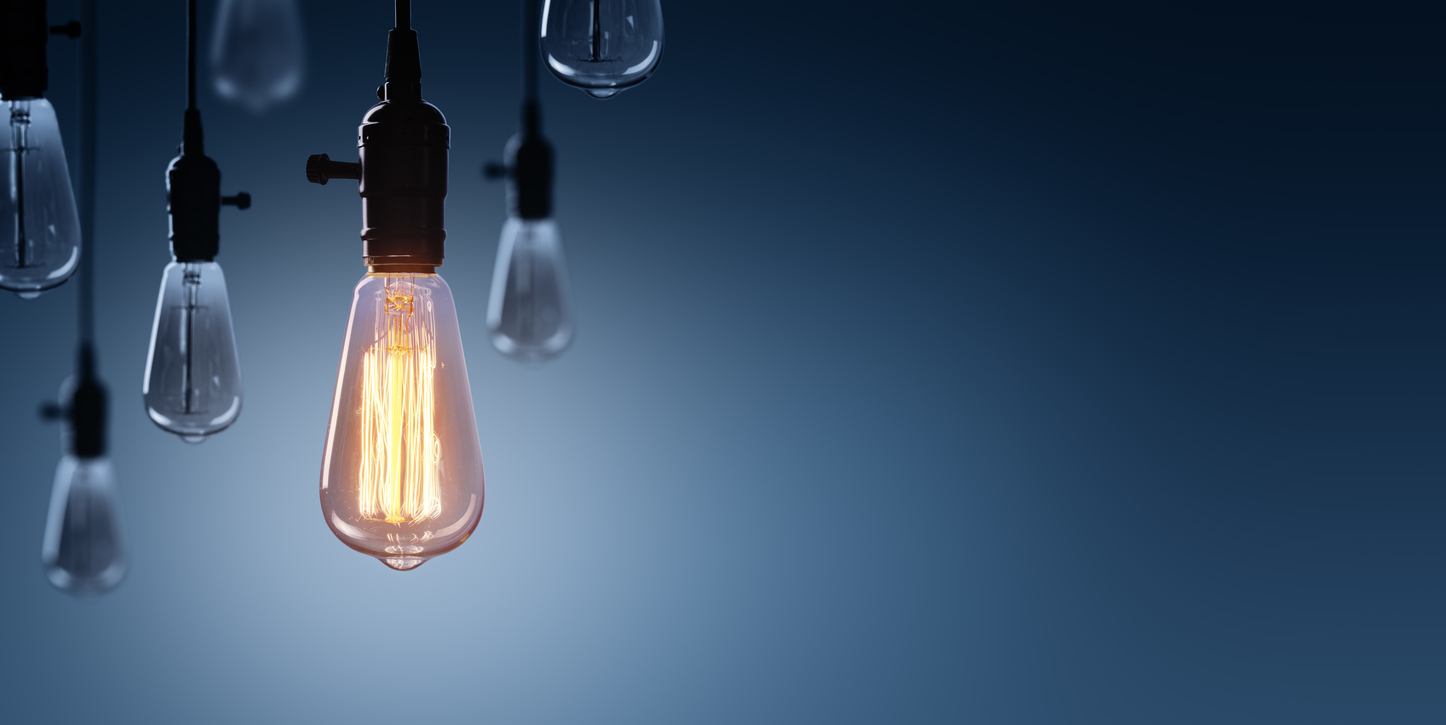 Individual Activity
Choose 1 position in your organization and create an ROI for it.
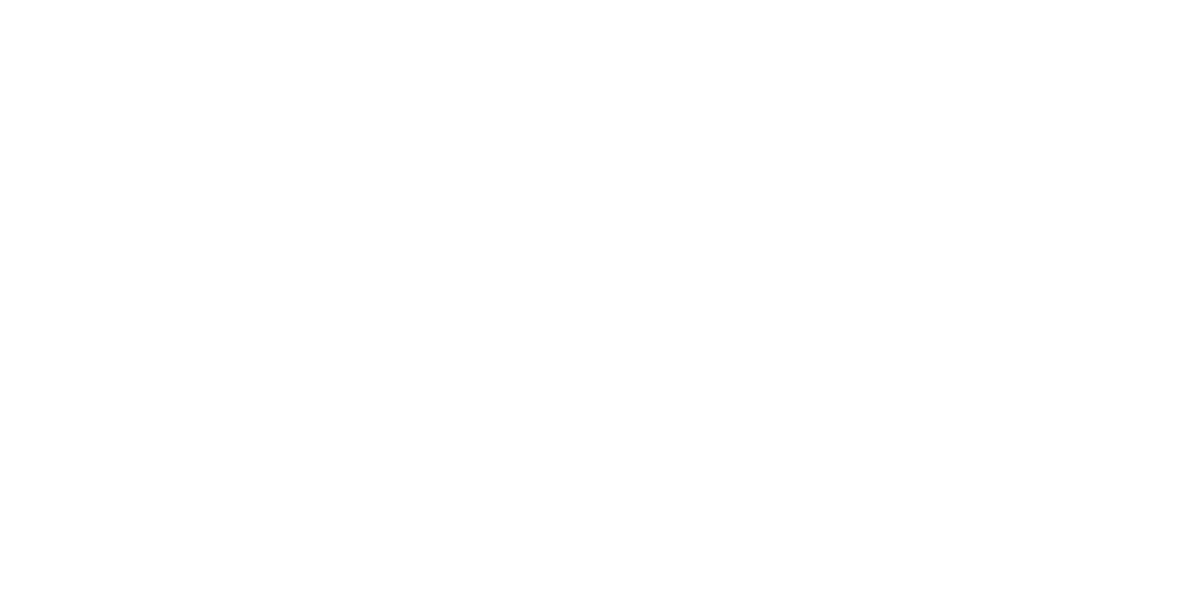 [Speaker Notes: 10 minutes]
ROI Template
Individual Activity
What are 5 things you want to accomplish this quarter?
[Speaker Notes: 7 minutes]
Individual Activity
What are some truths and myths about your company?



What is your company’s BHAG?
[Speaker Notes: 7 minutes]